Chapter 7
Launching the New Republic
1789-1800
A new government
Cabinet:

Secretary of State: 	Thomas Jefferson
Secretary of Treasury:	Alexander Hamilton
Secretary of War:		Henry Knox
Attorney General:	Edmond Randolph
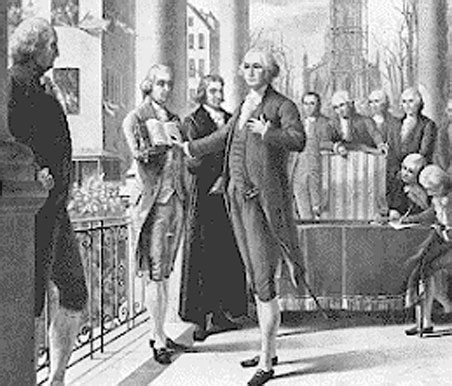 George Washington's Presidency
Domestic	Policy
Proposed few laws to congress
Limited public statements
Cast only two vetoes
Tried to balance interests between northern merchants and southern planters
Whiskey Rebellion
Public Land Act 1790
Encourages settlement
 VT, KY, and TENN added
Foreign Policy
Native Americans
Between the Appalachian Mts. and Mississippi River
GW’s “patient” diplomacy
Treaty of New York 1790
Ohio River Valley different story
Spain
Expanding empire
1769 est. New California
French
Revolution issues
Proclamation of Neutrality April 1793
Citizen Genet
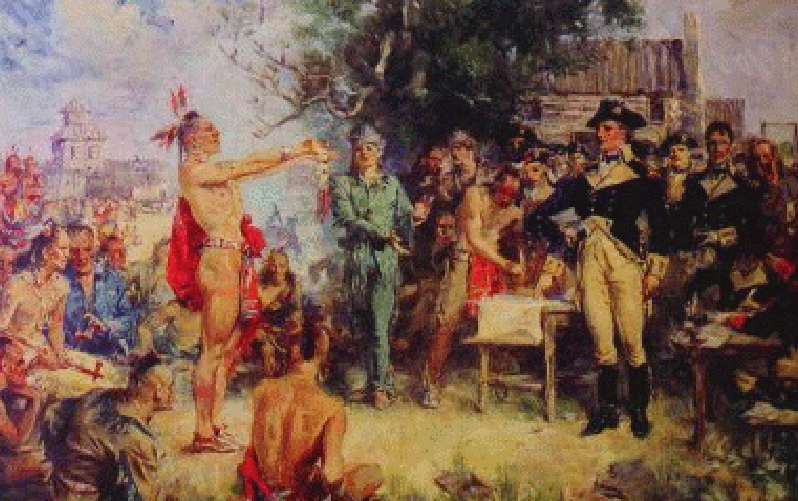 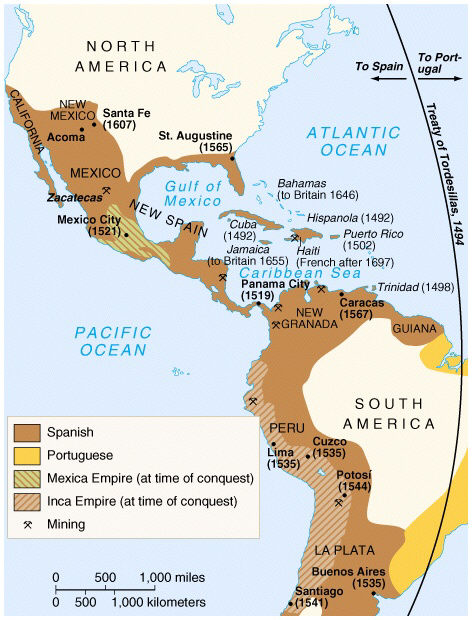 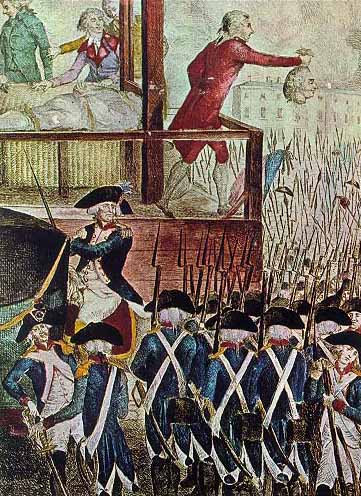 Avoiding War 1793-1796
Britain
Wants no U.S. support of French
Orders confiscating of US ships and impressment
Solution: Jay’s Treaty
Britain promises to withdrawal troops
Restricted trade with France
In the West
Treaty of Greenville
“Mad Anthony” Wayne
Shawnees and Ft. Defiance
Opened up Modern-day OH
Spain
Treaty of San Lorenzo (Pinckney's Treaty) 1796
Won restricted duty-free access to Mississippi River
31st parallel the boundary
Spain promised to stop encouraging attacks
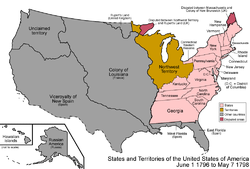 Alexander Hamilton
Feared
War with Britain or Spain
Disintegration of the Union

Report on Public Credit 1790
Goals:
Strengthen nation’s credit
Defer paying debt
Entice wealthy investors
Recommendations:
Raise $54 million by selling securities and western land
Pay of state debt
Pay of foreign debt
Customs/duties tax 
Critics:
Madison
Thought wealthy would gain
Compromise
Nation’s capital

National Bank
Goals
Raise $10 million – stock
Cost taxpayers nothing
Regulate business practices of state banks
Provide much needed credit to expand economy
Critics
Too much power in hands of wealthy
unconstitutional
Approval
“loose” interpretation
“necessary and proper” clause
Legacy
Report on credit worked
Divide between Feds and Reps
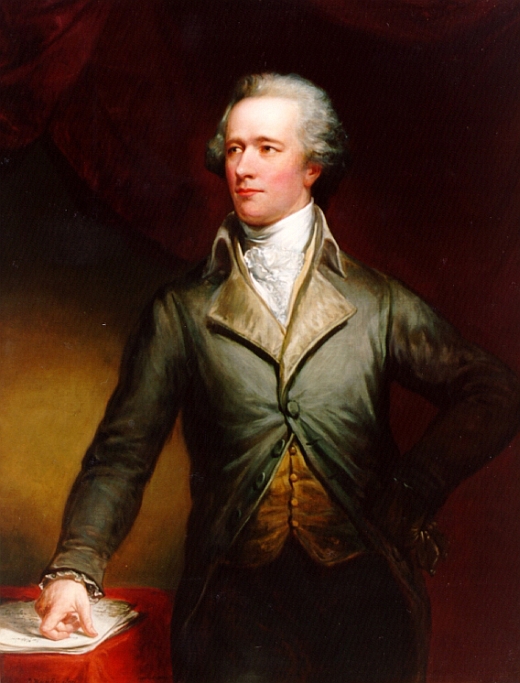 Whiskey Rebellion 1794
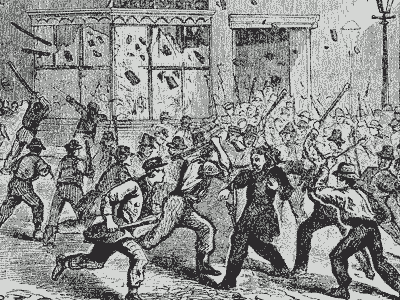 Congress passed a federal excise tax on whiskey to fund the assumption of state debts by the nation
Western Pennsylvania farmers rebel
Attack tax collectors
Washington sends in militia
Set severe limits on public opposition to federal policies
Party Politics
Federalists
Madison, Hamilton, Washington, Jay
Hamilton promoted industrialization, capital investment, and new technology
Scared of “mobocracy”
Strong, central government needed
Vote should be based on personal merits of elite candidates
Centered in Urban NE, VA
Anti-Federalists
Thomas Jefferson, Patrick Henry, later Madison
Jefferson believed small, independent farmers the backbone of the republic, and wished to keep the U.S. agricultural
Saw elite as corrupt
Liberty needed to be diffused
Emphasis on liberty and equality
Supported by slave owners
Rural NE, Mid-Atlantic, Rural South
Rise of the Democrat-Republicans
Beginnings 1793-1796
first societies began organizing
Called “Republicans”, thought “Democrat” was too rebellious
Mainly seaboard cities, south and west rural areas
Success at national level
Election of 1794
Won slight majority in House of Representatives
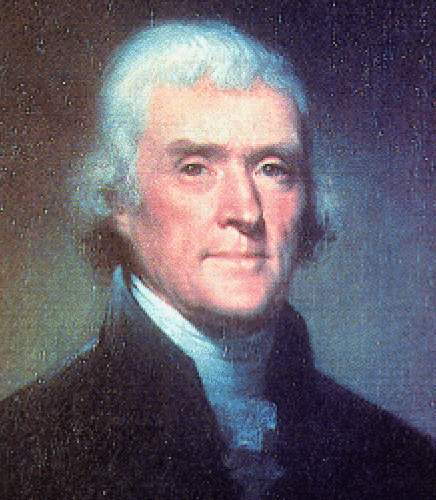 Election of 1796
Washington’s Farewell Address
Warned of partisan politics
Warned against “entanglement” in European affairs
Sets precedent for “two term limits”

Candidates
Federalist: John Adams
Republican: Thomas Jefferson
Election
States
NE, NJ, SC = Federalist
Mid-At, South = Republican
Swing states: PA and NY
Immigrants important

Electoral College
Jefferson loses by three votes

Problem
Framers didn’t foresee party politics so runner-up = vice president
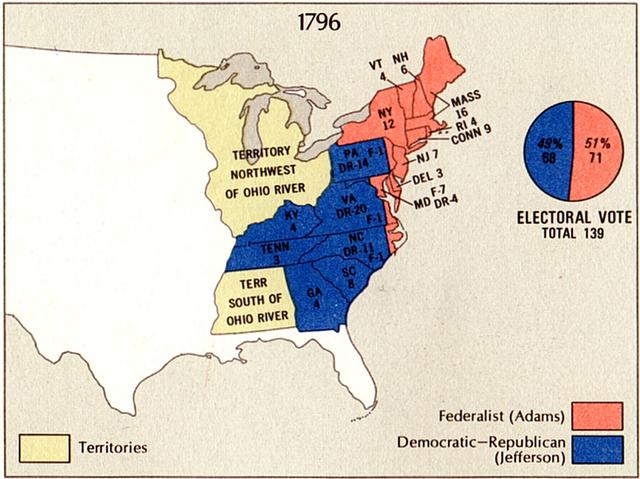 Adam’s Presidency 1796-1800
French Crisis 1798-1799
Problem
French mad about Jay’s Treaty, seen as alliance with Britain
French seize US ships and hang US sailors of British ships
Adam’s response
Sends peace commission
XYZ affair
Foreign Minister won’t meet but sends agents
Bribe: $250,000 + $12 million loan
Americans outraged!
Congress responses by tripling army and arming ships
Alien and Sedition Acts
Federalist’s insist on legislation to protect nation’s security
1798 4 measure pass
Alien Enemies Act
Alien Friends Act
Naturalization Act
Sedition Act
Reaction
Republicans cry foul
KY and VA militias arm and sign petitions
VA and KY Resolutions
Secretly penned by Madison and Jefferson
States had rights to protect liberty of citizens
Issue of “nullification”
Election of 1800
Problems for Adams
Negotiates peace with France
But:
Taxes high for two years
Added $10 million to national debt
Seen as defender of the wealthy

Republican Candidates
Thomas Jefferson
Aaron Burr for Vice President
Big Problem
Aaron Burr and Thomas Jefferson TIE

Outcome
Goes to Congress
Led by Federalists
Hamilton casts the deciding vote
“by far not so dangerous a man”
Jefferson Era begins
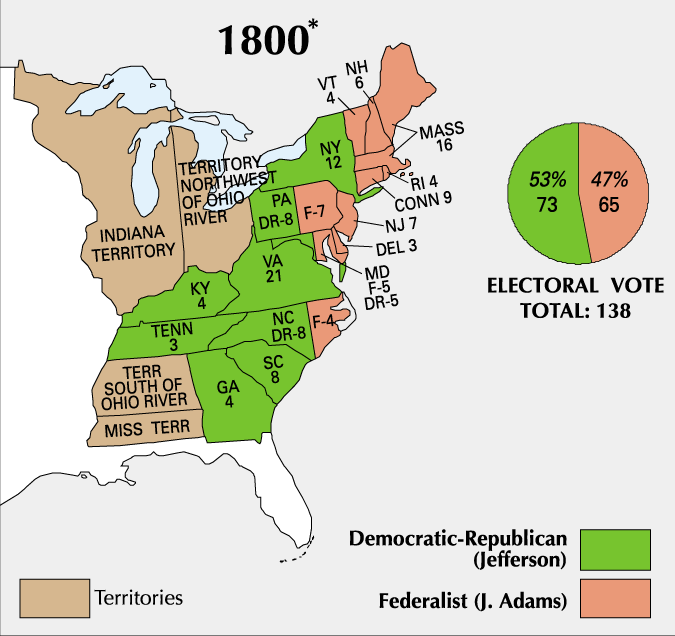 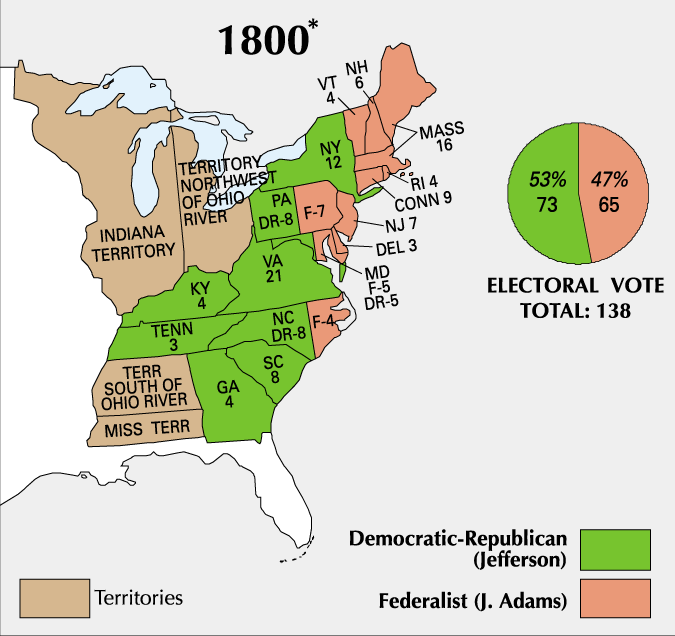 Election results, 1800

Image Source: Wikimedia Commons (public domain) Which of the following is true of the presidential election of 1800?

       (A) John Adams won the popular vote, but Thomas Jefferson won the electoral vote       (B) it marked the first transition from one political party to another for the presidency       (C) President Washington endorsed Jefferson       (D) it was the first time a slave-owner was elected president
       (E) it was a victory for New England vs. the southern and western states
Economic and Social Change
Native Americans
In the East	
Suffered severe population loss
Loss of land
Treaties often ignored
Demoralization
Violence
alcohol
Crisis within Tribes	
Seneca Tribe
1799 Handsome Lake
Led spiritual revival
Highlights conflict between traditional ways and embracing “new” ways

Color Line	
Hesitant attempts to ensure free black’s legality
Slavery entrenched by end of 1790s
Disenfranchisement
Free African Society of Philadelphia
1793 Fugitive Slave Law
Households and Market Production
post- revolution changes
Prosperous farms direct surplus to market
Less prosperous farms
Men moved west
Women unmarried
Urban merchants catered to South (clothe slaves)
New industries emerged
Shoes/ leather making
Investors
First private banks
1st cotton-spinning mill

White Women 
Legal position unaffected
More social “rights”
Republican Motherhood
Education emphasized
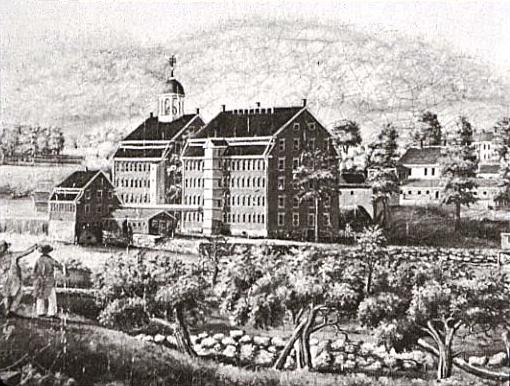 Report on Manufactures  Boston Manufacturing Company, 1813,an early American textile factory(Source: Wikimedia Commons--public domain) 










Which of the following statements about the Report on Manufactures is inaccurate?
A) it was proposed by Alexander HamiltonB) one of its goals was to raise revenue for the national governmentC) it proposed "bounties" or subsidies to American industriesD) it was supported enthusiastically by representatives from both New England and Southern states, including Thomas Jefferson and James MadisonE) it recommended moderate tariffs to spur economic growth in the U.S.
Answer:  
D) it was supported enthusiastically by representatives from both New England and Southern states, including Thomas Jefferson and James Madison
Explanation: Alexander Hamilton's Report on Manufactures proposed a plan of subsidies and tariffs to provide support for American industries. Jefferson and Madison, along with others in the South, opposed elements of the plan, particularly the subsidies to industry.